تهيئة الفصل السابع
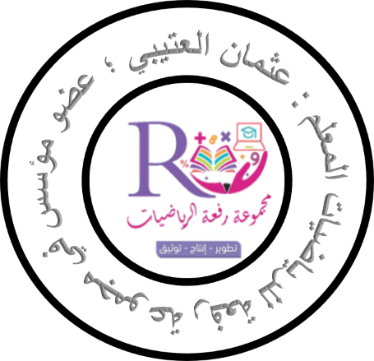 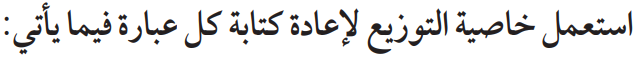 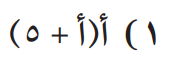 1 ) ....................................

2 ) ....................................

3 ) ....................................

4 ) ....................................
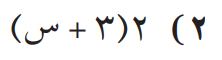 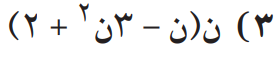 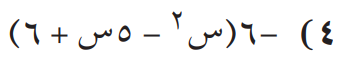 2
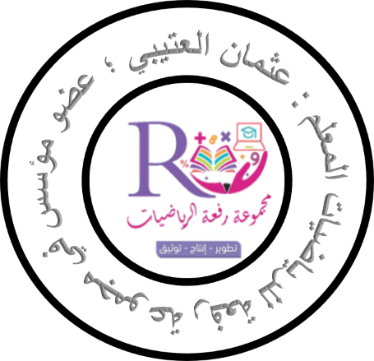 5 ) مال : ذهب خمسة أصدقاء إلى متنزه ترفيهي ، فاشترى كل منهم بطاقة دخول بــ 9 ريالات ، وعلبة عصير بــ 3 ريالات ، وشطيرة بـ 6 ريالات . فاكتب عبارة تمثل المبلغ الإجمالي الذي دفعوه جميعاً .

....................................................................................................................................................................................................................................................................................................................................................................................
3
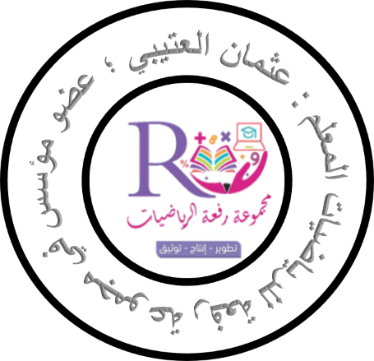 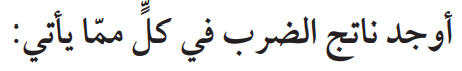 6 ) ....................................

7 ) ....................................

8 ) ....................................

9 ) ....................................

10 ) ..................................

11 ) ..................................
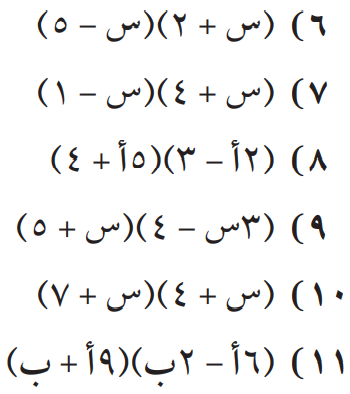 4
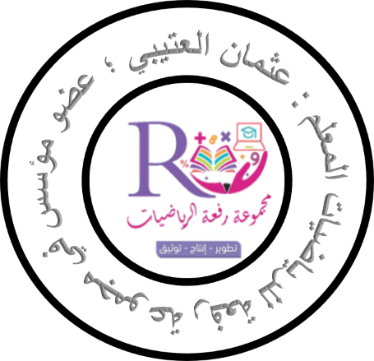 12 ) مفرش مائدة : مفرش مائدة مستطيل الشكل إذا كان طوله ( 2س + 3 ) ، وعرضه ( س + 1 ) ، فاكتب عبارة تمثل مساحته .
....................................................................................................................................................................................................................................................................................................................................................................................
5
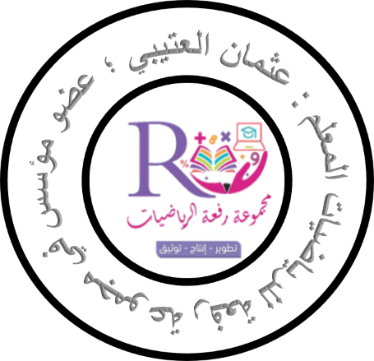 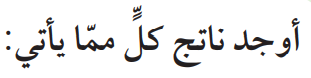 13 ) .............................................

14 ) .............................................

15 ) .............................................

16 ) .............................................
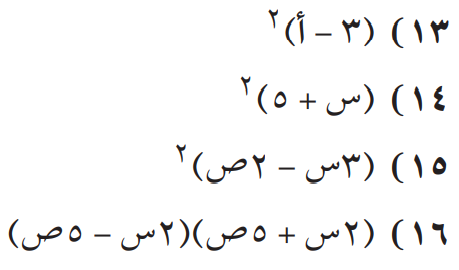 6
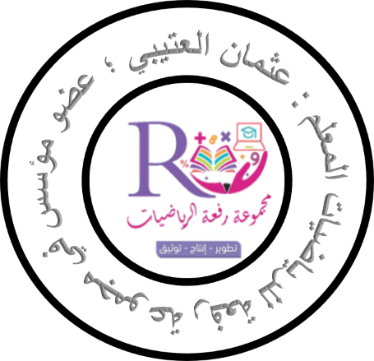 17 ) تصوير: صورة بُعداها : ( س + 6 ) سم  ، ( س – 6 ) سم . 
فما مساحتها ؟
....................................................................................................................................................................................................................................................................................................................................................................................
7
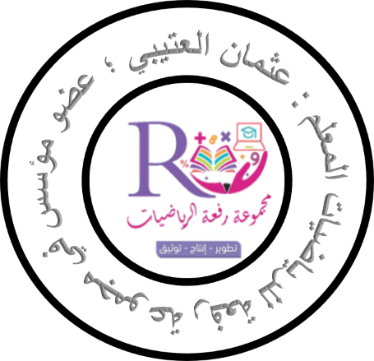 الواجب 
بمنصة مدرستي
تصميم 
أ. عثمان الربيعي
@uthman20191
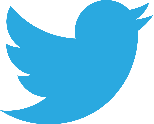 موقع رفعة التعليمية
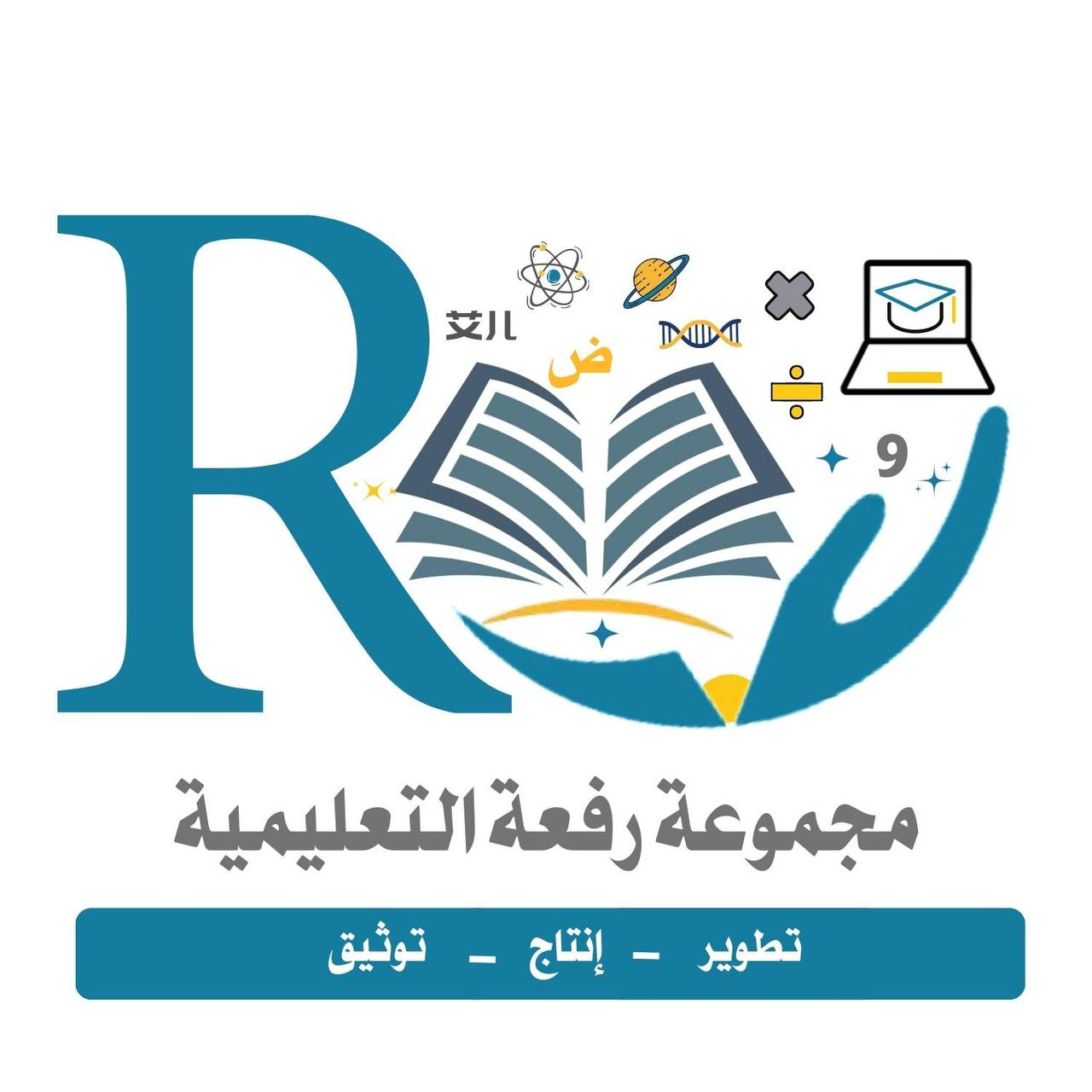 8